Medications for Alcohol Use Disorder and Withdrawal:A National Sample of Patients Discharged from the Emergency Department
AMERSA
November 15th, 2024


Kathryn Hawk MD, MHS
Department of Emergency Medicine
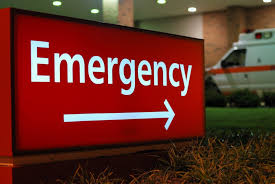 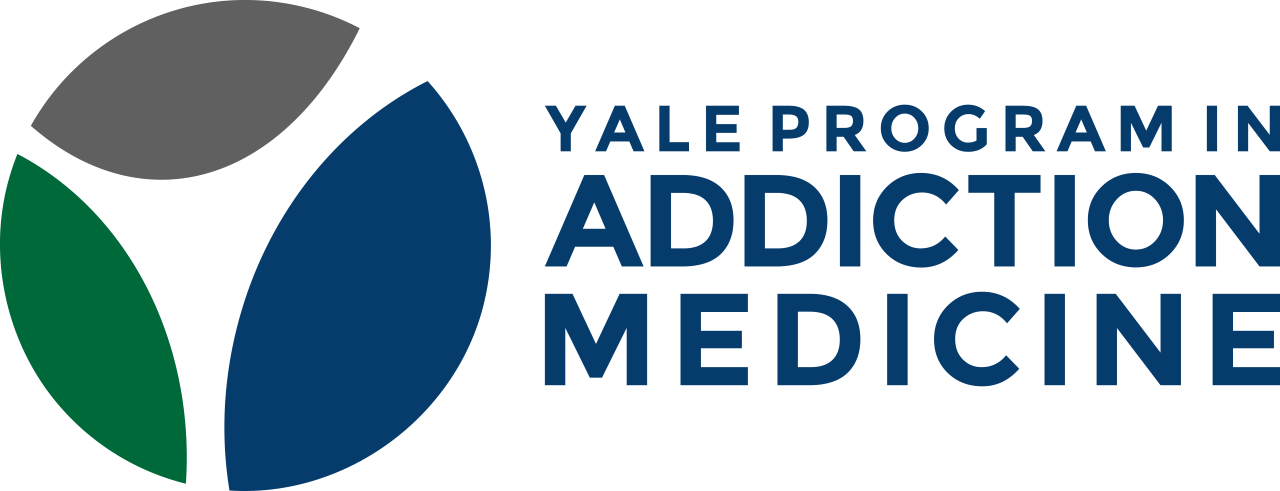 Disclosures
I have no conflicts of interest or 
disclosures to report


Research Support:

Elevance Foundation (PI: Venkatesh)
NIAAA 1R01AA030568-01 (PI: Hawk)
NIDA 3UG1DA015831-22S3; CTN 0145 (PIs: Hawk/Herring/D’Onofrio)
NIDA 1R61DA059169-01 (PIs: Hawk/Venkatesh/Taylor)
NIDA 3UG1DA015831-19S1; CTN 0099 (PIs: D’Onofrio/Fiellin)
Foundation for Opioid Response (PI: Hawk)
ACEP E-Quality Network: SUD
Scott Weiner 
Craig Rothenberg 
Dhruv Sharma 
Pawan Goyal 
Prateek Sharma
Megan Sambell
Sam Shahid
Arjun Venkatesh
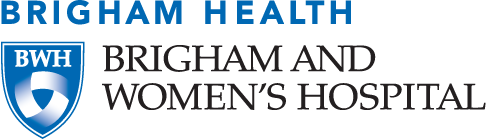 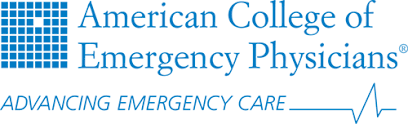 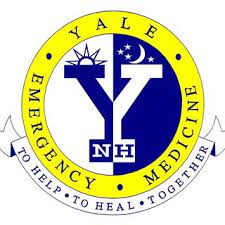 ACEP Emergency Quality Collaborative
“Engage emergency clinicians and leverage emergency departments to improve clinical outcomes and coordination of care”
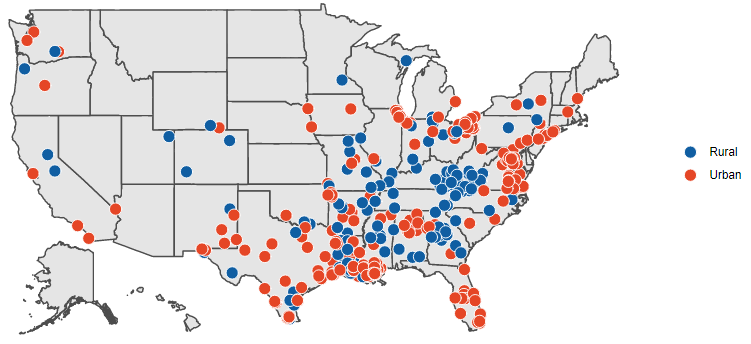 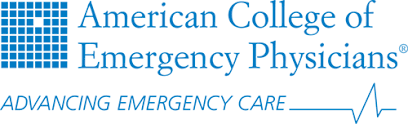 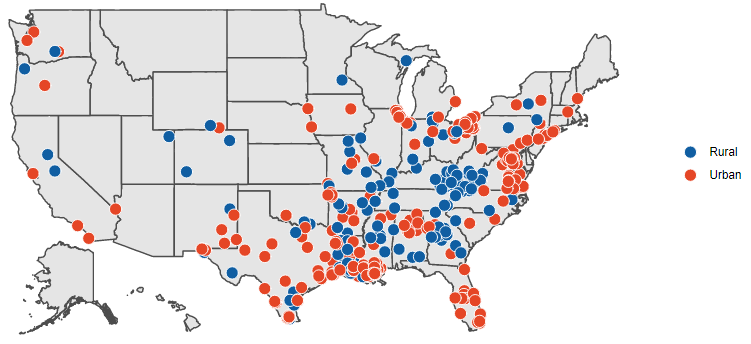 [Speaker Notes: 2015 – CMS 
2018 – Opioid Initiative, generous funding from Addiction Policy Forum and Foundation for Opioid Response 
2023 – Elevance Foundation – Added Alcohol]
ACEP E-QUAL Opioid Collaborative
* E-QUAL participation not required to access
Increased Alcohol-related Mortality
Background
In 2022, > 3.4 million alcohol related ED visits* 

Emergency clinicians are well positioned to treat ambulatory alcohol withdrawal and initiate medications for alcohol use disorder (AUD).  

FDA approved MAUD are underutilized. 

There has been growing interest in the use of gabapentin for the treatment of ambulatory alcohol withdrawal and cravings.
Study Objective
To evaluate the practice of prescribing medications for alcohol use among a nationwide sample of ED patients with alcohol use.
Methods
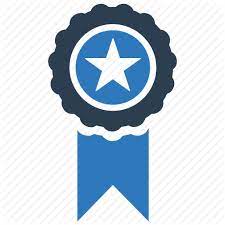 EDs participating in the 2023 EQUAL SUD Initiative were requested to abstract charts from 30 randomly selected ED visits before (pre) and after (post) participation in the 6-month learning collaborative.

Charts selected based ICD-10 code of alcohol intoxication or withdrawal who are discharged from the ED
Pre: September 2022 - February 2023; Post: July 2023- October 2023
Abstract medication administration in ED or prescription at discharge associated with withdrawal or AUD: 
benzodiazepines, phenobarbital, gabapentin, naltrexone, acamprosate, disulfiram, carbamazepine, or valproic acid.
Alcohol-related ED visits
9,989 ED visits from 301 participating US EDs
Results: Medication Administration
Medications for alcohol withdrawal or AUD Tx were administered in 24.4% (2,438/9,989) ED visits
Results: Medication Prescription
Upon discharge, medications for AUD or withdrawal were prescribed in 11.2% (1,123/9,989) of ED visits
Rx = outpatient prescription
Limitations
Voluntary participation of a national group of EDs

Selection bias in charts reviewed/provided

Indication for each prescription was not collected

Existing prescriptions not captured

Community/critical access ED prescribing practices may reflect training outside of EM
Conclusions
Overall, benzodiazepines are the most commonly administered and prescribed medications for patients that present to the ED with alcohol intoxication and withdrawal. 

FDA approved medications for alcohol use disorder, naltrexone, acamprosate and disulfiram, are were very rarely prescribed. 

Opportunities to improve practice of ED clinician prescribing of FDA approved MAUD are widespread
SAEM GRACE-4 Guidelines: AUD Management in the ED
Borgundvaag  et al, AEM 2024
kathryn.hawk@yale.edu
@kathryn_hawk